Open Data: Year 2 in Oakland
Our Goals
Increase the availability and access to public data by residents and CBOs
Increase capacities of residents and CBOs to collect, analyze and use data and information to support their change efforts
Who We Support
Foundations
School Districts
NonProfit Organizations
Urban Strategies Council
Community Organizers
Public Agencies
Journalists
Researchers/Students
Policy Makers & Elected Officials
Open Data Process
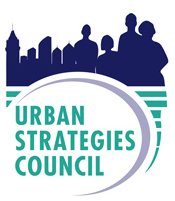 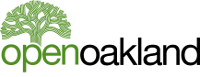 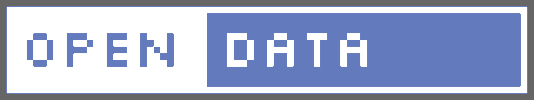 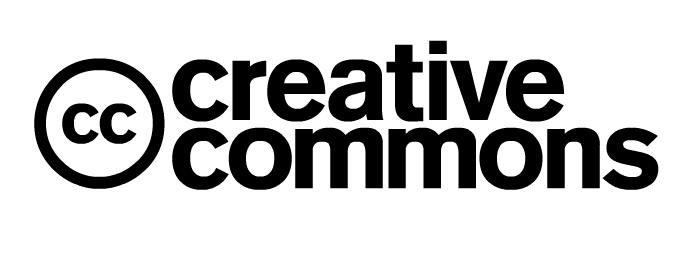 Data Driven Cities: Ecosystem
Published 69 Datasets
City is publishing!

County is publishing!

Community, University & CBOs are starting to publish

Still no formal policies?
Internal Gains
Faster access to data for new projects
Faster to respond to inquiries
Better onboarding of new staff- easy to find our own data
Awareness of our role and capabilities
Widening media interest
We’ve become an enabler of others- not a block